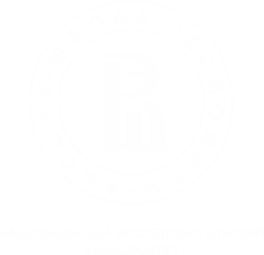 Департамент психологии
Факультет социальных наук
Взаимосвязь ценностей и локуса контроля с выбором формы занятости
Аспирант 1 курса НИУ ВШЭ
Жданова Полина Рафаэльевна
Москва, 2022
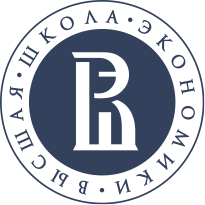 Департамент психологии
Факультет социальных наук
Актуальность и новизна
Степень разработанности темы: проблемы взаимосвязи между локусом контроля, ценностями и выбором формы занятости остаются недостаточно разработанными и требуют новых исследований в связи с растущим числом форм занятости.
Практическая направленность данной темы также обуславливает актуальность исследования. 
Применение результатов данной работы может внести определенный вклад в развитие исследования взаимосвязи локуса контроля, ценностей и выбора формы занятости.
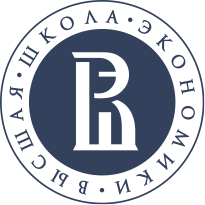 Департамент психологии
Факультет социальных наук
Теоретические основы
Современные классификации форм занятости (О.Моцная, А.Григорьев и другие);
Теория соответствия личности и рабочей среды;
Теория активации личностных черт; 
Ситуационизм;
Различные подходы к изучению ценностей (Ш.Шварц, Р.Инглхарт, М.Рокич, В.Магун);
Локус контроля (Дж. Роттер)
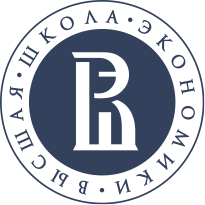 Департамент психологии
Факультет социальных наук
Теоретические основы
Индивидуальные трудовые ценности – это общие суждения человека, отражающие сравнительную важность для индивида различных аспектов работы, включая ее содержание, результаты и условия труда [Здравомыслов, Ядов, 2003; Магун, 2006; Каллеберг,1977; Роз и другие, 1999].
Трудовые ценности подразумевают своего рода “представления о желаемом”, а не оценку характеристик конкретного рабочего места.
Локус контроля – это понятие в психологии, характеризующее свойство личности приписывать свои успехи или неудачи только внутренним, либо только внешним факторам (понятие ввел социальный психолог Дж.Роттер, 1954)
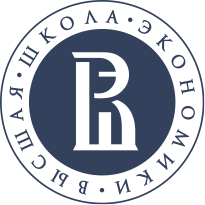 Департамент психологии
Факультет социальных наук
Теоретические основы
Интернальный тип - такой человек считает, что происходящие с ним события зависят прежде всего от его личностных качеств (компетентности, целеустремленности, уровня способностей и т. п.) и являются закономерными следствиями его собственной деятельности.

Экстернальный тип - такой человек убежден, что его успехи и неудачи зависят прежде всего от внешних обстоятельств – условий окружающей среды, действий других людей, случайности, везения или невезения и т. д.
Департамент психологии
Факультет социальных наук
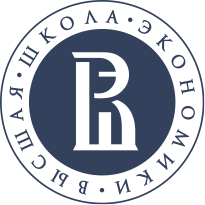 Эмпирические основы
Исследование трудовых ценностей фрилансеров и наемных работников (Стребков и Шевчук; 2017)
В частности, исследование личностных черт, самозанятости и выбора формы занятости (Michael Fritsch, Alina Rusakova, 2010) показало, что существуют различия в личностных факторах «большой пятерки» в зависимости от принадлежности к самозанятости.
Исследование Ждановой П.Р, Родионовой Е.А. о взаимосвязи личностных факторов и выбора формы занятости показало связь между факторами личности и предпочтениями в выборе формы занятости.
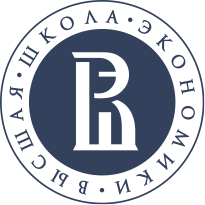 Департамент психологии
Факультет социальных наук
Цель и гипотеза исследования
Цель: изучить индивидуальные и трудовые ценности и локус контроля на предмет взаимосвязи с выбором формы занятости. 

Гипотеза: индивидуальные и трудовые ценности и локус контроля связаны с выбором формы занятости.
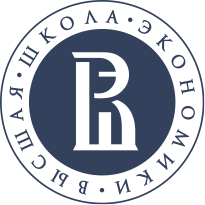 Департамент психологии
Факультет социальных наук
Методы и методики исследования
1. Ценностный опросник Ш.Шварца;
2. Методика УСК (уровень субъективного контроля) – адаптация методики Дж. Роттера; 
3. Опросник трудовых ценностей В.С. Магуна (социолог и социальный психолог, кандидат психологических наук (1977), ведущий специалист по базовым и трудовым ценностям);
4. Опросник предпочитаемой формы занятости (авторская разработка: 15 утверждений и открытый вопрос);
5. Шкалы субъективной оценки различных аспектов выбора формы занятости
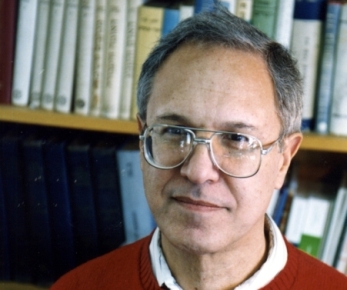 Шалом Шварц (род.1940г.)
-социальный психолог, 
кросс-культурный исследователь,
Профессор НИУ ВШЭ, 
создатель теории межкультурный 
базовых ценностей.
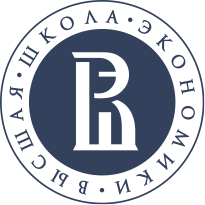 Департамент психологии
Факультет социальных наук
В исследовании приняли участие 55 человек (12 мужчин и 43 женщины) работающих в данный момент или имеющих опыт работы в возрасте от 18 до 65 лет.
Выборка
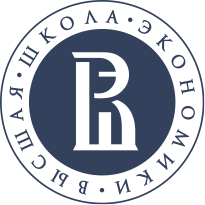 Департамент психологии
Факультет социальных наук
Результаты. Локус контроля
Более открыты к инновационной форме занятости (r=0,375; p <0.01)
Хотели бы иметь «плавающие»  выходные
(r=0,550;p<0.01)
Не нравятся строго фиксированные начало и конец рабочего дня (r=-0,418;p<0.01)
Интерналы
Чаще хотят работать на себя (r=-0,366;p<0.01)
Меньше придают значения официальному оформлению на работе (r=-0,566;p<0.01)
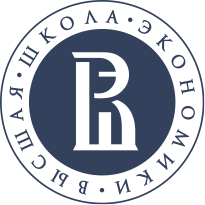 Департамент психологии
Факультет социальных наук
Результаты
Спокойнее относятся к получению черной/серой заработной платы (r=0,401;p<0.01)
Меньше придают значения официальному оформлению на работе (r=-0,433;p<0.01)
Работающие на себя
Хотели бы иметь «плавающие»  выходные
(r=0,375;p<0.01)
Имеют более низкие ранги ценностей Традиция (r=0,405;p<0.01), Конформность (r=0,389;p<0.01) и Безопасность (r=0,282;p<0.05)
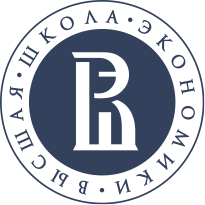 Департамент психологии
Факультет социальных наук
Результаты
Чаще предпочитают сами управлять своим графиком работы (r=0,355;p<0.01)
Более открыты к инновационным формам занятости (r=-0,301;p<0.05)
Высокий ранг ценности Самостоятельность
Хотели бы иметь «плавающие»  выходные
(r=0,375;p<0.01)
Чаще хотят работать удаленно (r=-0,287;p<0.05)
Предпочитают гибкий график работы (r=0,350;p<0.01)
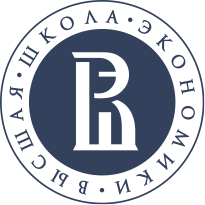 Департамент психологии
Факультет социальных наук
Результаты
Реже предпочитают сами управлять своим графиком работы (r=0,395;p<0.01)
Чаще выбирают пятидневную рабочую неделю (r=0,272;p<0.05)
Высокий ранг ценности Традиции
Хотели бы иметь традиционные выходные
(r=0,375;p<0.01)
Реже хотят работать удаленно (r=0,297;p<0.05)
Предпочитают фиксированный график работы 
(r=-0,303;p<0.01)
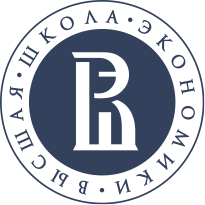 Департамент психологии
Факультет социальных наук
Результаты
Чаще выбирают пятидневную рабочую неделю (r=-0,446;p<0.01)
Менее открыты к инновационным формам занятости (r=0,288;p<0.05)
Высокий ранг ценности Безопасность
Выше ценят официальное оформление (r=0,375;p<0.01)
Предпочитают фиксированный график работы 
(r=-0,306;p<0.05)
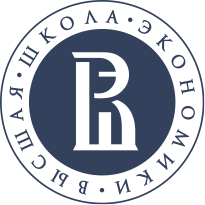 Департамент психологии
Факультет социальных наук
Результаты
Предпочитают работать по найму (r=-0,516;p<0.01)
Чаще выбирают пятидневную рабочую неделю (r=-0,524;p<0.01)
Высокий ранг ценности Конформность
Хотели бы иметь традиционные выходные
(r=0,378;p<0.01)
Не хотят самостоятельно управлять своим графиком работы (r=0,432;p<0.01)
Предпочитают фиксированный график работы 
(r=-0,268;p<0.05)
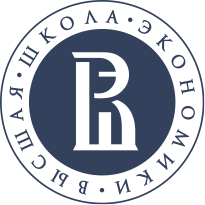 Департамент психологии
Факультет социальных наук
Заключение. Практическая и теоретическая значимость
Теоретическая значимость работы заключается в обнаружении новой в теоретическом плане взаимосвязи между личностными чертами, ценностями и предпочитаемыми формами занятости.

Положено начало разработки опросника предпочитаемой формы занятости – практического инструмента для подбора персонала на подходящие формы занятости, что обуславливает практическую значимость работы.
Спасибо за внимание!
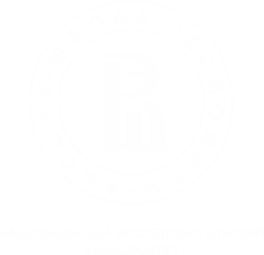